Topic:
                                  Fuzzy Logic

Presented to: 
                             Zain Shaukat

Presented By: 
				M. Sohail  :12300
				Abdul Hameed :  12501
Introduction
Fuzzy
 means (NOT CLEAR) (of an image) having shapes that do not clear edges or (of a sound especially from a television, radio etc.) not clear, usually because of other unwanted noises making it difficult to hear.
What is fuzzy logic
Fuzzy logic is a method of reasoning that resembles human reasoning. The approach of fuzzy logic initiates the way of decision making in humans.
It is a mathematical language like
Relational Algebra 
Boolean Algebra
Predicate Algebra
WORKING
Represent the degree to which a quality is possessed. 

The degree of truth is the membership and has value in the range [0,1] 

The membership function is a graphical representation of the magnitude of participation of each input
Working-Example
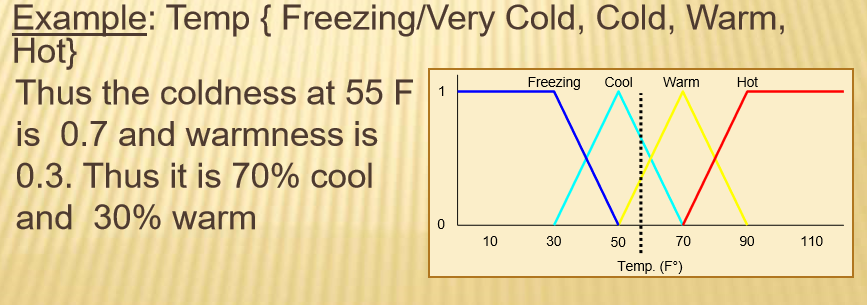 Working-Rules
usually uses IF-THEN rules 

Rules expressed in the form:
IF variable IS property THEN action 

Example of Temperature regulator 
IF temperature IS very cold THEN stop fan 
IF temperature IS cold THEN turn down fan 
IF temperature IS normal THEN maintain level 
IF temperature IS hot THEN speed up fan
CRISP LOGIC
Crisp logic is that logic which is clear and no doubt
For example
Today will be raining
Tomorrow is Friday
The crispy answer will b YES or NO
While the Fuzzy logic answer will b
Absolutely yes
May not b
May be
etc
Steps in fuzzy logic control
Create the membership values (fuzzification).

Specify the rule table.

Determine procedure for defuzzifying the result.

EXAMPLE: Speed Calculation
 Speed depends upon weather and temperature 
How fast to go if it is 
 65 F° temp. and 
25 % Cloud Cover ?
Example
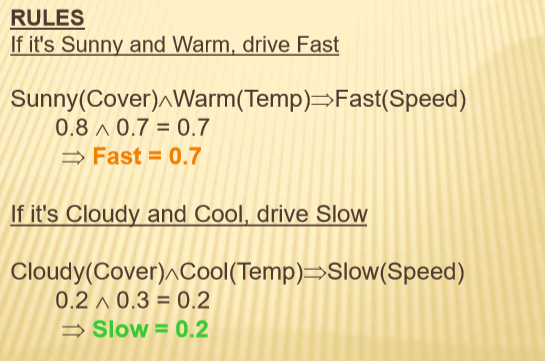